I PAES e la loro messa in pratica
WORKSHORP CONURBANTRubano (PD) 
29 Ottobre 2013
Ottobre 2012
D’Appolonia S.p.A.
D’Appolonia,  una delle principali società di ingegneria italiane, fornisce servizi multidisciplinari di consulenza e progettazione a clienti sia pubblici che privati. 

La società, fondata nel 1956 a Pittsburgh (Pennsylvania) dal Prof. Elio D’Appolonia, è presente in Italia dal 1981.

Nel 1983, l’ufficio italiano, con sede a Genova, si costituì come società indipendente con la denominazione D’Appolonia S.p.A.

Da dicembre 2011 la Società fa parte del Gruppo RINA.
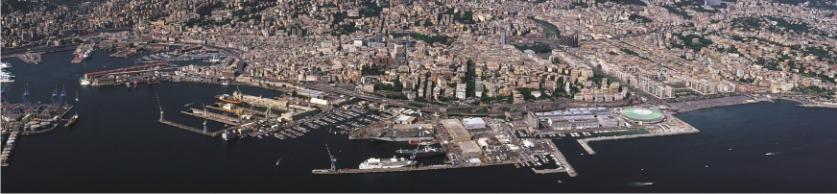 Consistenza del Gruppo (2012)
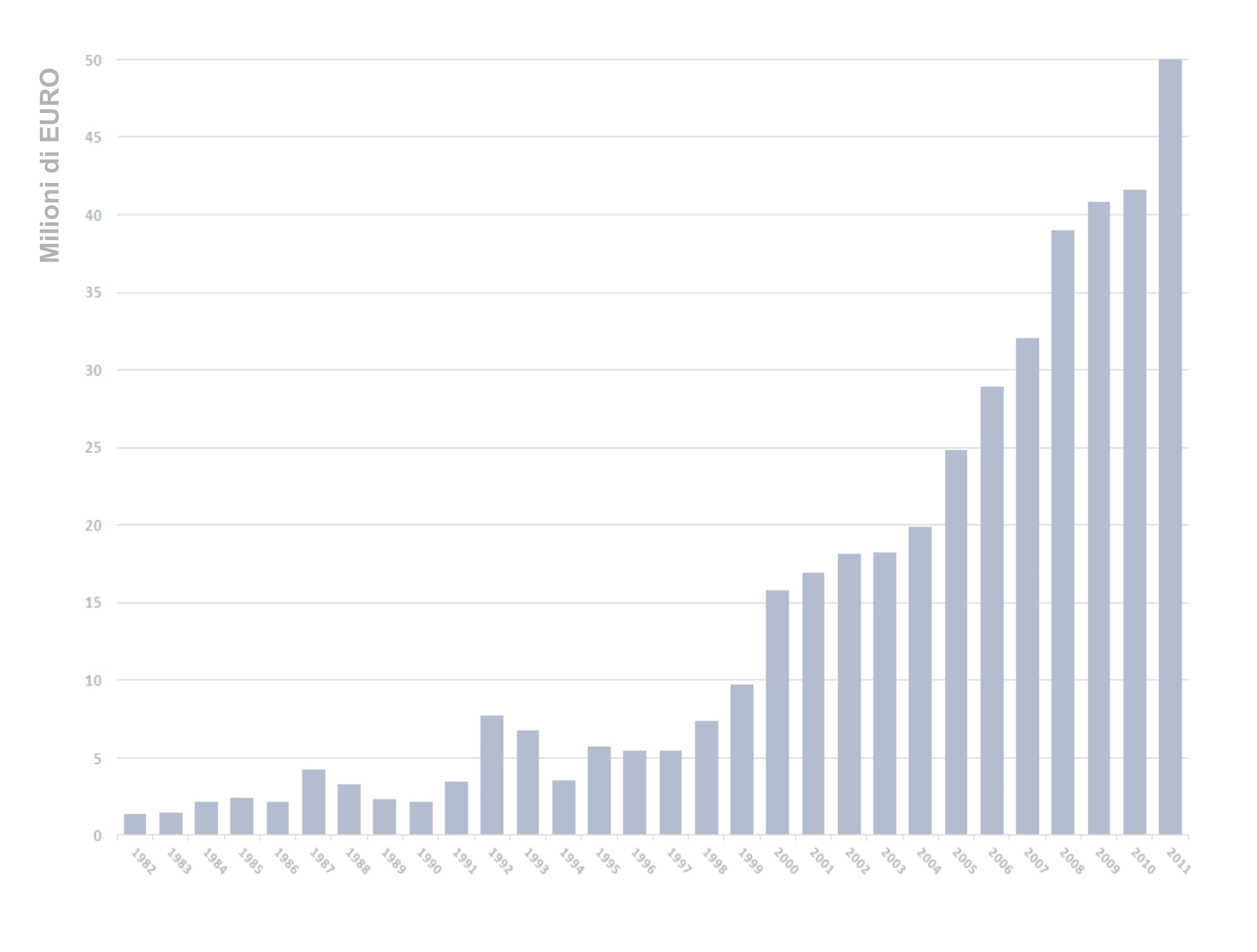 D’Appolonia S.p.A.: 50 M€ circa

Personale del Gruppo D’Appolonia:
 600 dipendenti

Personale D’Appolonia S.p.A.
 350 dipendenti, 86% con laurea scientifica
 26% del personale di ingegneria con Master o Dottorato di Ricerca
Servizi di Ingegneria
D’Appolonia fornisce servizi di ingegneria e di management a supporto dell’intero ciclo di progetto:
Studi di fattibilità e ricerca 
Progetto concettuale e definizione delle specifiche
Progettazione preliminare e di dettaglio
Validazione mediante modelli fisici e virtuali
Gestione fornitori ed integrazione di sistema
Direzione e supervisione lavori
Supporto alla fase di installazione ed avviamento ed alla omologazione e certificazione
Supporto alla gestione dell’esercizio ed alla manutenzione
Uffici
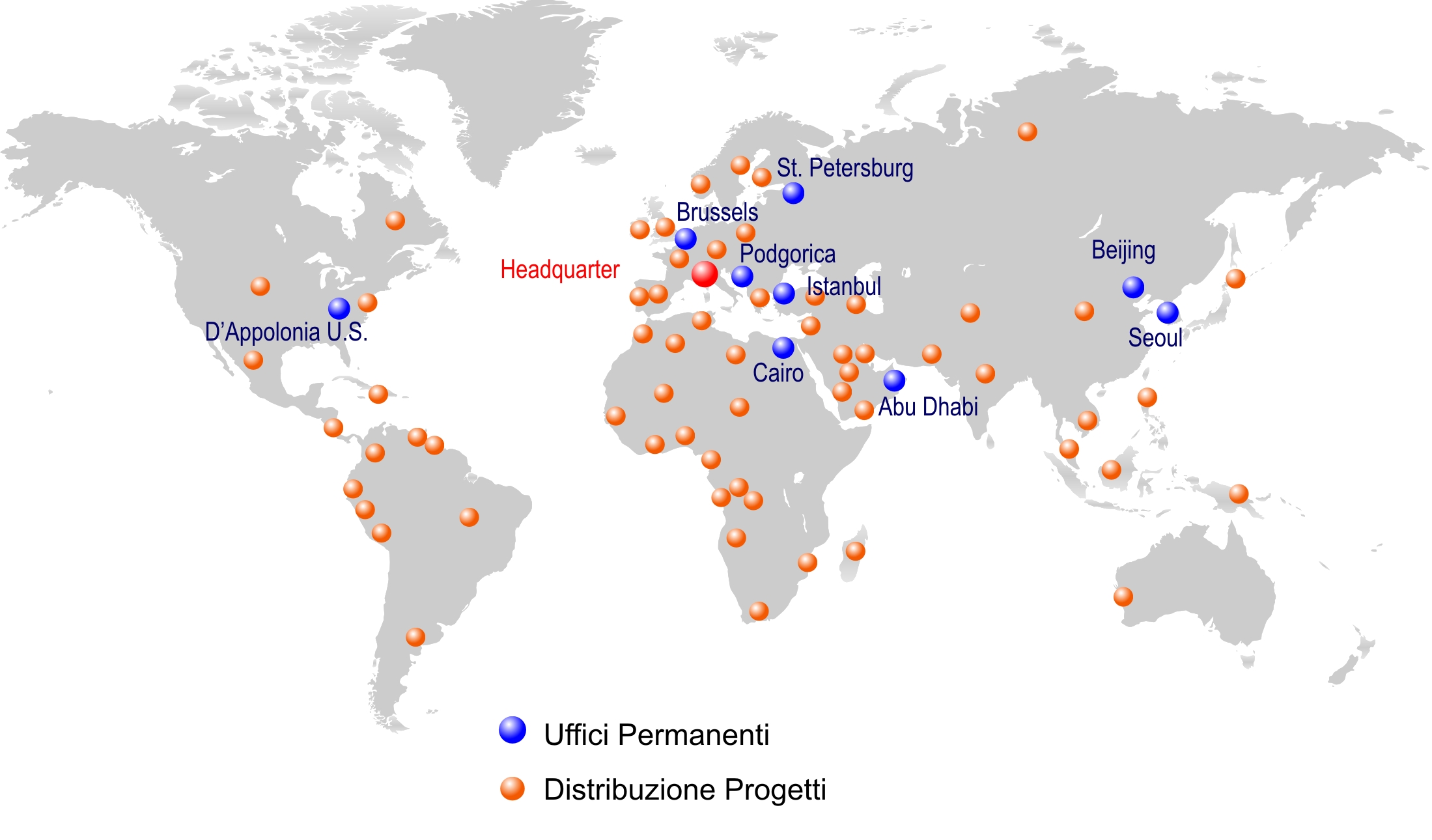 Divisioni di Ingegneria
Siting
D’Appolonia è organizzata in sette Divisioni:
Ambiente ed Energia
Sistemi Elettronici
Salute e Sicurezza
Innovazione
Ingegneria dei Trasporti
Progettazione
Ambiente e Energia
Fattibilità di Impianti di produzione di energia 
Sviluppo delle energie rinnovabili
Verifiche di efficienza energetica delle risorse
Studi di sostenibilità
Pianificazione energetica
Efficienza energetica negli edifici
Sviluppo di progetti di Carbon Offset (CDM/JI) e Carbon Management
Consulenze e formazione nel settore dei cambiamenti climatici
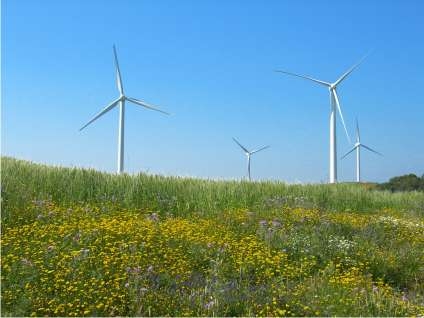 Attività correlate al Patto dei Sindaci
Inventari Emissioni
Bilanci Energia Emissioni
Piani Ad’Azione per l’Energia Sostenibile
Supporto al Dialogo con UE , Istituzioni, Associazioni, etc
ICT e Comunicazione
Fattibilità Tecnico Economica e Sviluppo di progetti
Supporto per l’Accesso a Fondi UE
Formazione
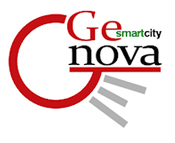 Associazione Genova Smart City
Il ruolo di D’Appolonia:

 Supporto al Comitato Tecnico – Scientifico

 Preparazione proposte progettuali per call UE

 Coordinamento Sviluppo Iniziative
il Comune l’Università le imprese
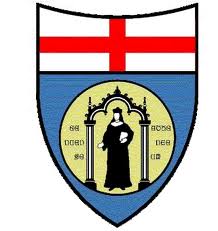 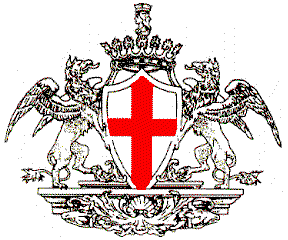 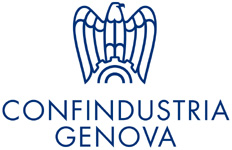 9
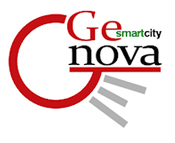 il cammino di genova verso la sostenibilità     il patto dei sindaci il SEAP il PUC 2011
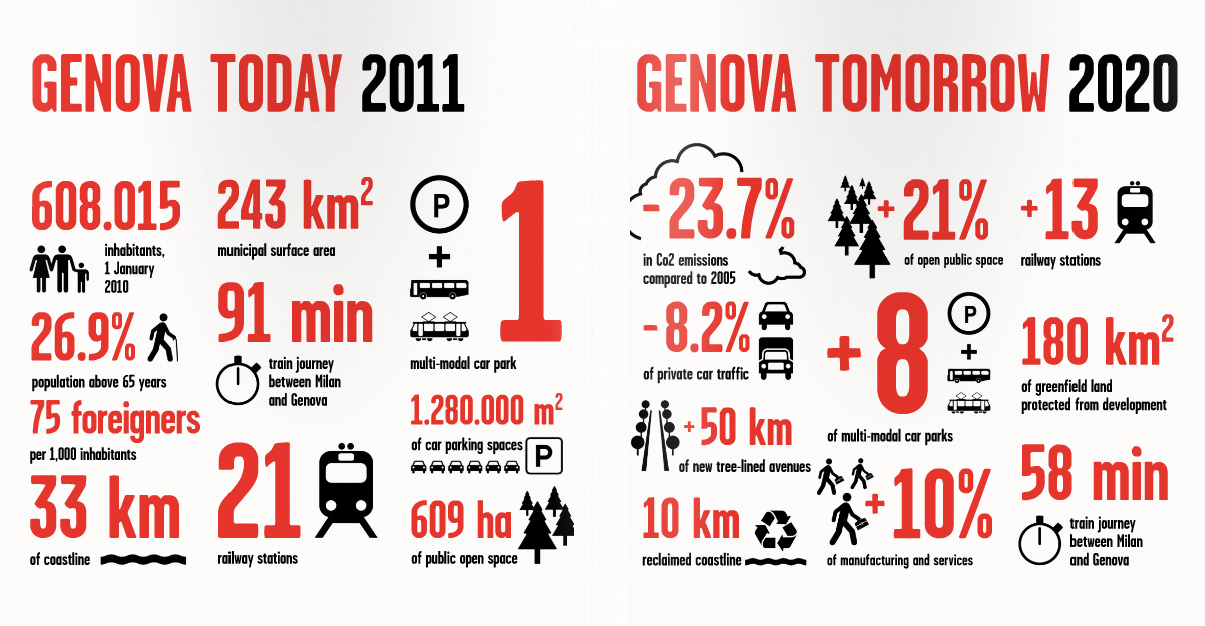 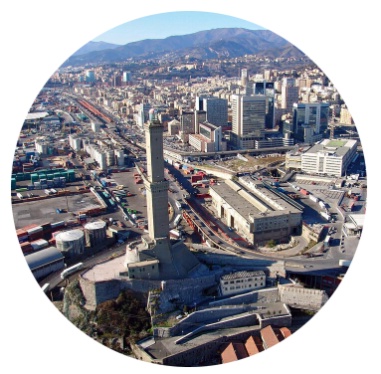 10
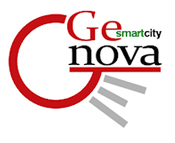 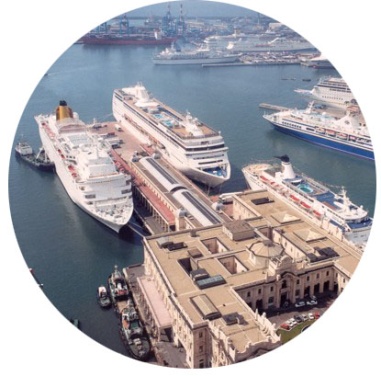 le aree tematiche:edifici efficientimobilità sostenibile energiaporto4 Matrici    -----
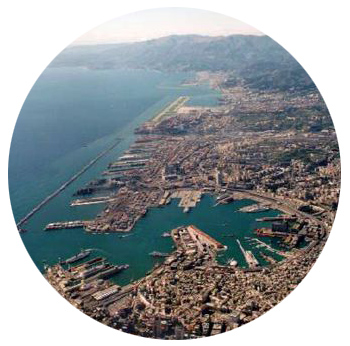 11
GeNova un laboratorio per le smart cities: 
l’approccio scientifico ai bisogni della città
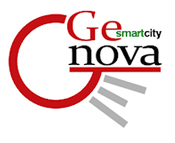 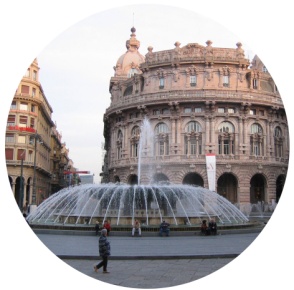 Esempi di tecnologie per gli  edifici efficienti
Pompe di calore
Sistemi solari termici e fotovoltaici
Telegestione/domotica (wireless e cablata)
Riduttori di flusso d'acqua
Sistemi di illuminazione efficienti
Metanizzazione di centrali termiche a gasolio
Riqualificazione di centrali termiche ed impianti di climatizzazione
Sostituzione serramenti con inserimento di profili a taglio termico e vetri basso emissivi
Insuflaggio delle "casse vuote“
Coibentazione dei cassonetti
Interventi di rifacimento di facciata con intonaci a  cappotto
Coperture coibentate con fotovoltaico integrato
Cogenerazione
Trigenerazione
Metanizzazione di centrali termiche ad olio combustibile
Riqualificazione di centrali termiche ed impianti di climatizzazione
Trasformazione delle reti a vapore in reti ad acqua calda
Illuminazione ad alta efficienza
Telegestione
Inverter a rigenerazione da frenatura
Motori ad alta efficienza
12
GeNova un laboratorio per le smart cities: 
l’approccio scientifico ai bisogni della città
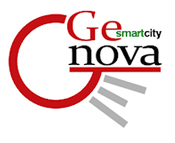 Esempi di tecnologie per la mobilità sostenibile
Tecnologie e soluzioni ICT per gestione processi base ( componente urbana )
Sistemi ed architetture di gestione e supporto alle decisioni ( componente urbana )
Tecnologie e processi per safety e security
Sensoristica 
Infrastrutture e servizi integrati TLC abilitanti le tematiche verticali del Macrosettore Mobilità 
Soluzioni e tecnologie per logistica integrata 
Soluzioni, tecnologie e materiali avanzati per la riduzione dell' impatto ambientale
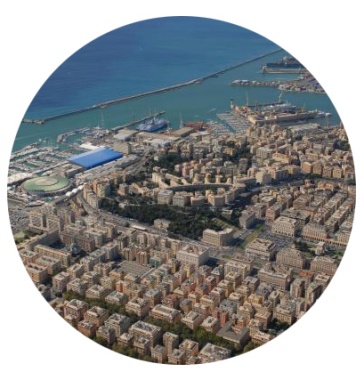 13
GeNova un laboratorio per le smart cities: 
l’approccio scientifico ai bisogni della città
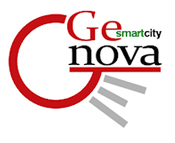 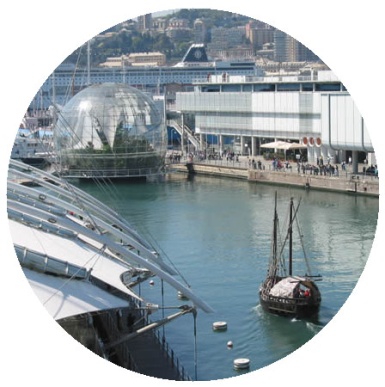 Esempi di tecnologie per l’ energia
Nuove Cabine Primarie e Secondarie automatizzate / telecontrollate 
Sostituzione Cavi
Broadband communication/connettività WiMax/fibra ottica
Interruttori BT telecontrollati 
Dispositivi per aumentare la consapevolezza dei consumi e per Active Demand (Smart Info)
Rifasamento
Infrastrutture di ricarica per i veicoli elettrici in ambito pubblico e privato
Building automation 
Trigenerazione su scala urbana 
Teleriscaldamento e teleraffrescamento da energia termica a bassa entalpia
Cogenerazione distribuita a fonte rinnovabile (solare)              
Programmi di Demand Response
Sistemi software per la gestione del Demand Response lato utility
Coperture fv su impianti sportivi/in ambito portuale/superfici urbane da recuperare
Energia eolica in ambito portuale (minieolico)
Impianti solari termodinamici 
Impianti ad energia solare mediante pompe di calore elio-assistite e pannelli ibridi
14
GeNova un laboratorio per le smart cities: 
l’approccio scientifico ai bisogni della città
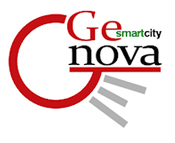 Esempi di tecnologie per il porto
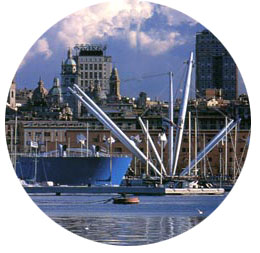 Tecnologie e tecniche di campionamento per l'individuazione e definizione delle sorgenti naturali/artificiali di PM e composti gassosi
Tecnologie per l'innovazione nei carburanti per applicazioni marittime
Tecnologie per motrici, trattori e altri automezzi portuali
Navigli commerciali portuali
Attrezzature per la movimentazione dei carichi
Eolico on shore/off-shore
Solare Termico e Fotovoltaico
Biomassa
Geotermia
Produzione di energia da moto ondoso
Cogenerazione/Trigenerazione
Pompe di calore
Telegestione/domotica
Riduttori di flusso d'acqua
Sistemi di illuminazione efficienti
Riqualificazione impianti termici ed impianti di climatizzazione
Metanizzazione impianti ad olio combustibile o gasolio
Sistemi di regolazione del flusso luminoso
15
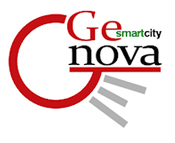 Protocolli d’intesa con le aziende associate:
ABB	Ospedale intelligente	Green Port	Laboratorio trasparente delle tecnologieERICSSON	Controllo mobilità attraverso i cellulariIBM	Cruscotto intelligenteSELEX-ELSAG	Monitoraggio dei consumi energetici per tipologia di 	edificio	Sicurezza del centro storicoSIEMENS	Edificio storico intelligente	Vertical farm	Green airportTELECOM	Smart school	Mini trincea fibra otticaTOSHIBA – ANSALDO TD	Efficientamento corsi acqua	Efficientamento energetico Museo Chiossone	Polo tecnologico
16
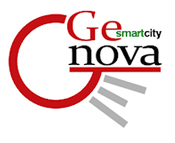 le proposte dei soci 25 progetti per Genova edifici efficienti: 9 progetti mobilità e urbanistica: 5 progetti  energia: 9 progetti porto: 2 progetti
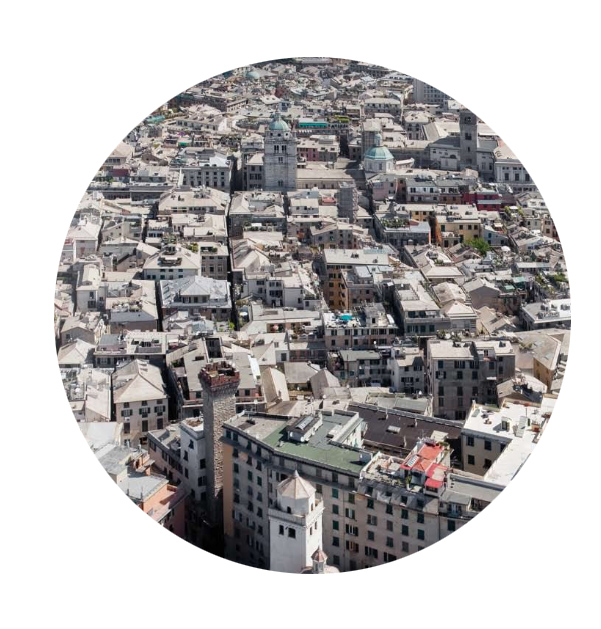 le proposte per le gare europee smart cities3 progetti per Genova Strategic sustainable planning and screening of city plans:
Pianificazione sostenibile area Voltri  
Large scale systems for urban area heating and/or cooling
Rete di teleriscaldamento in Valbisagno
 
Demonstration of nearly Zero Energy Building Renovation for cities and districts
Efficientamento energetico quartiere delle “Lavatrici”
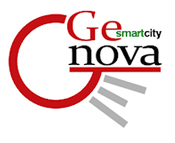 protocolli d’intesa 
+ 
proposte dei soci
+ 
gare europee smart cities


Progetto città Genova Smart City
Progetto città Genova Smart City

MOBILITA’ E URBANISTICA
SIIT (Mobility coordination center - MC2)
ERICSSON (Sustainable Smart Mobility Genova)
ANSALDO STS (Scot-fer)
ANSALDO ENERGIA (New e-urban mobility)
SELEX (SILOS Servizi Innovativi LOgistica Smartcity)
ENERGIA
ABB (Ricarica rapida veicoli elettrici + Area integrata sostenibile + Gestione intelligente della domanda elettrica)
SELEX (Smart energy management for sustainable city)
ENEL (Smart Energy Network)
DINAEL (Sistema intelligente per la gestione di reti elettriche di distribuzione attive per distretti ed edifici)
IBM (Cruscotto intelligente)
ELKROM (Alimentazione elettrica tramite generatore eolico ELK 50-250)
COLUMBUS (Progettazione e realizzazione di un dispositivo SMES con cavi superconduttori in MgB2)
COMUNE (Rete di teleriscaldamento in Valbisagno)
EDIFICI EFFICIENTI
ABB (Casa della tecnologia + Gestione efficiente degli ospedali + Efficientamento energetico dei Data Center)
SIEMENS (Edificio storico intelligente + Vertical farm + Green airport)
TELECOM (Smart school)
TOSHIBA ANSALDO TD (Efficientamento energetico Museo Chiossone + Polo tecnologico)
COMUNE (Efficientamento energetico quartiere di Begato)
PORTO
ENEL (Impianto Eolico Diga Foranea Genova)
ANSALDO SISTEMI INDUSTRIALI (Shore to ship connection)
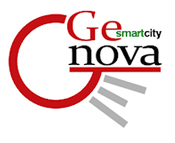 Micro Polygeneration Smart Grid – Campus Universitario di Savona
Micro rete poligenerativa a supporto dei fabbisogni energetici del campus di Savona
Micro-turbine a gas per trigenerazione
Campo fotovoltaico (660 kW)
2 motori a concentrazione solare Sterling
2 stazioni di ricarica veicoli elettrici
Sistema di stoccaggio energia elettrica e termica
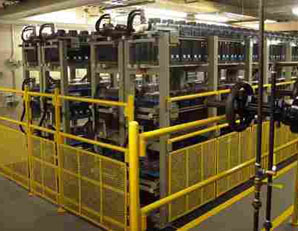 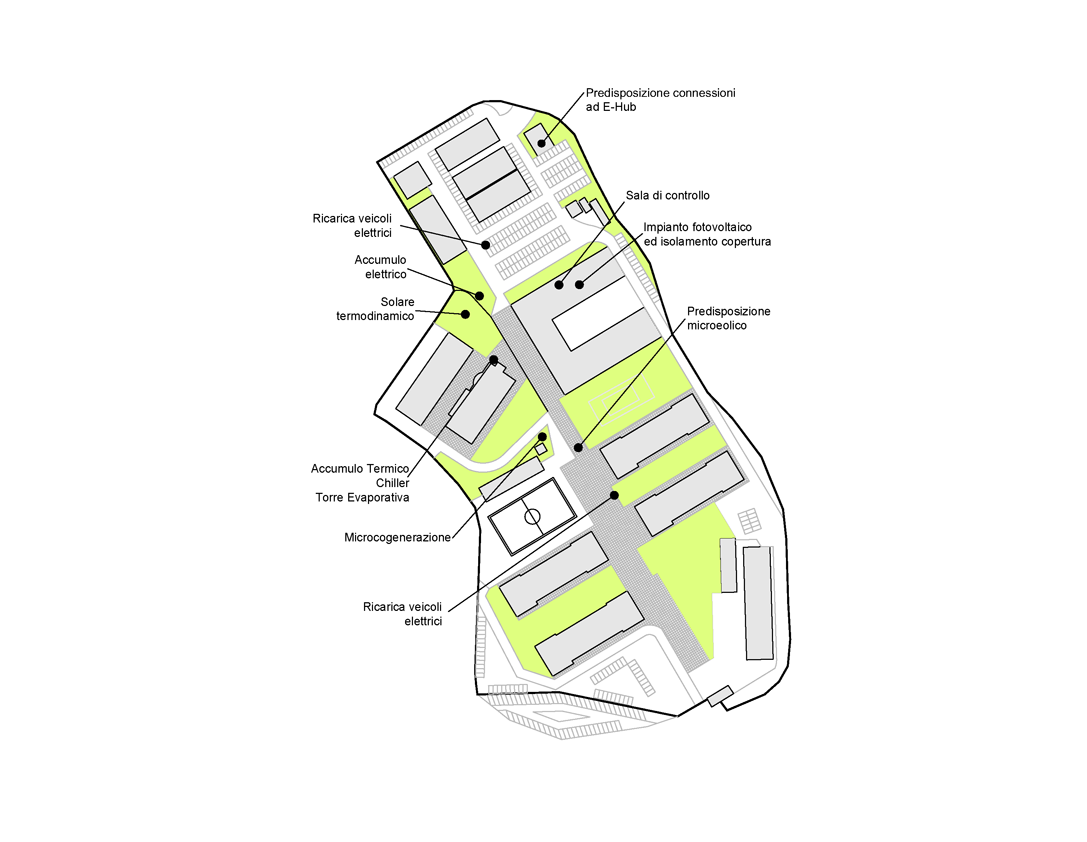 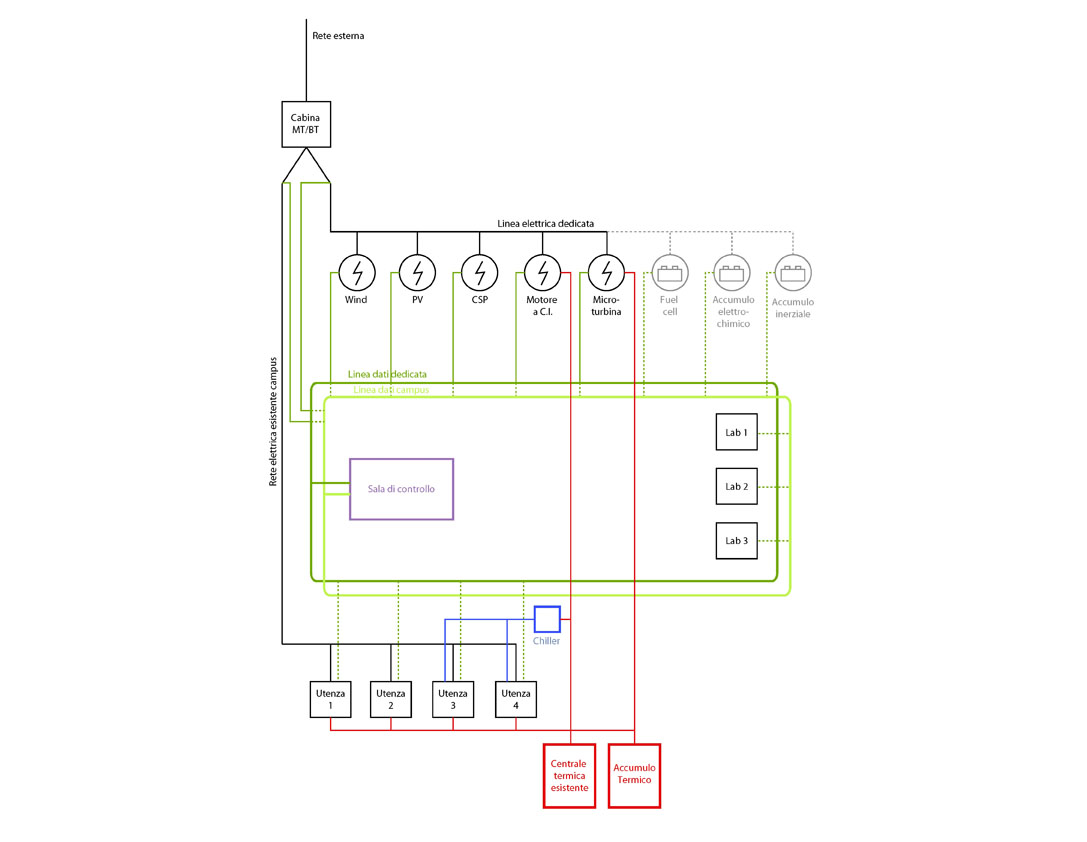 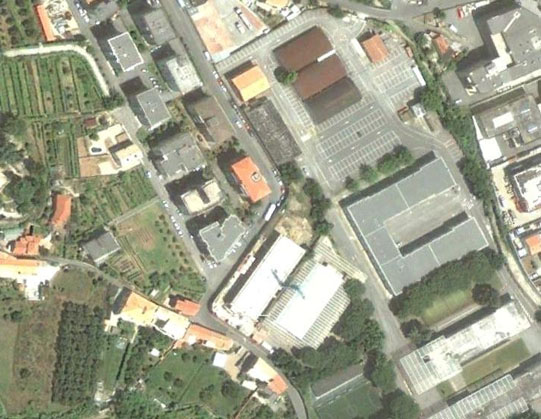 Opportunità
Introduzione di soluzioni e tecnologie innovative
Ottimizzazione e Verifica delle politiche di sviluppo e delle procedure tramite applicazione sul territorio
Trasferimento di conoscenze
Creazione di reti e sinergie
Attivazione fondi UE e privati
Sviluppo nuovi mercati e prodotti
Ottimizzazione risorse delle Amministrazioni pubbliche
Internazionalizzazione
Roma
Milano
Viareggio
Napoli
Brindisi
Palermo
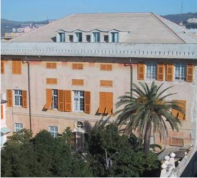 Bruxelles
Podgorica
Pechino
Seoul
Cairo
Istanbul
San Pietroburgo
Abu Dhabi
D’Appolonia S.p.A.

Sede:
Via San Nazaro,19
16145 Genova – Italy
Tel. +39 010 3628148 Fax +39 010 3621078
E-mail: dappolonia@dappolonia.it
Web site http://www.dappolonia.it